International Workshop on Future Linear Colliders (LCWS2023), SLAC, May 15-19, 2023
Andriy Ushakov
Ce+BAF WG Meeting
May 24, 2023
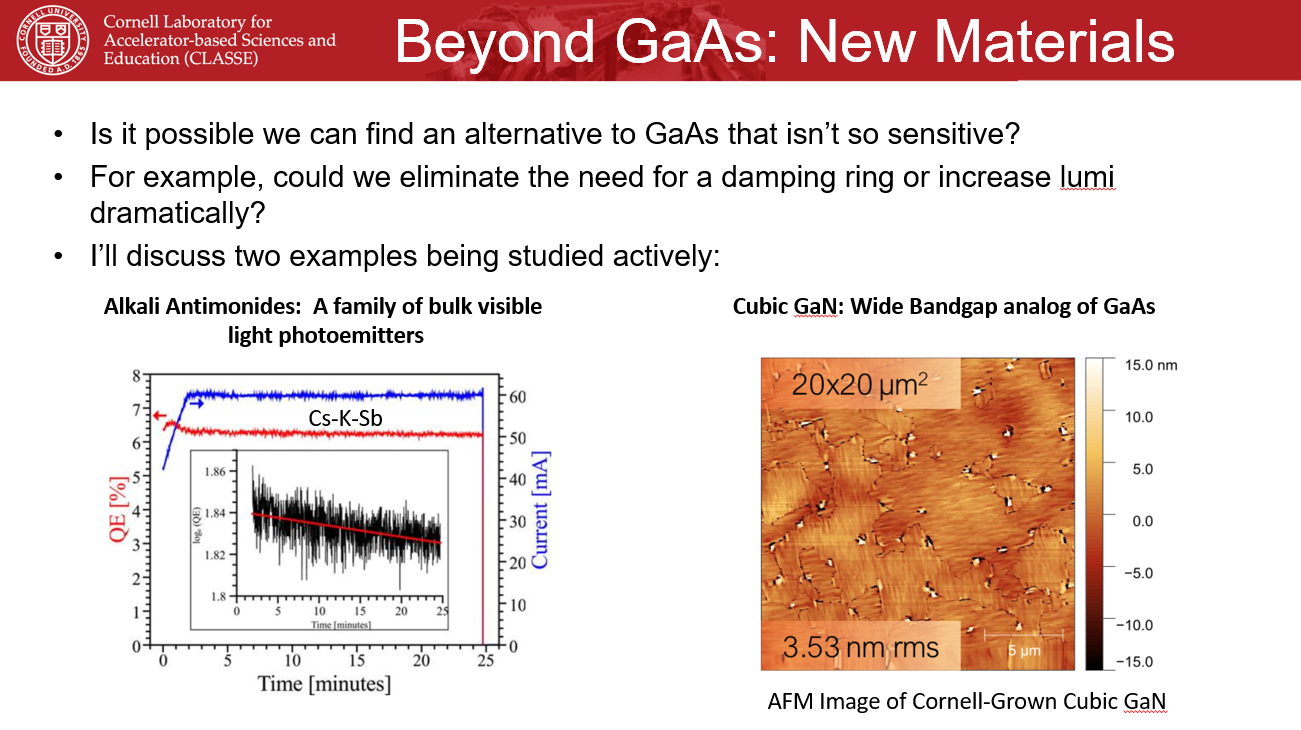 Jared Maxson
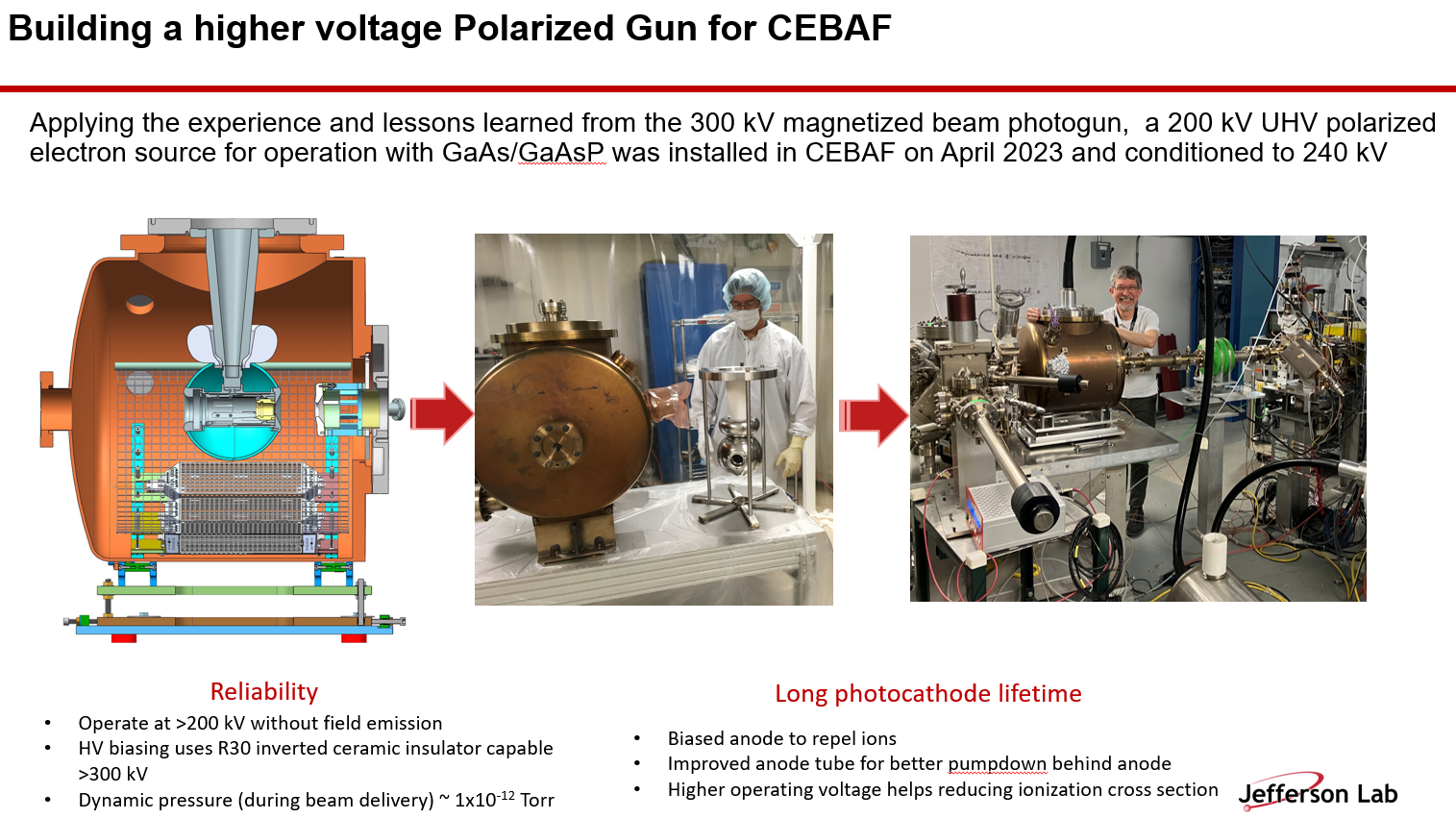 Carlos Hernandez-Garcia
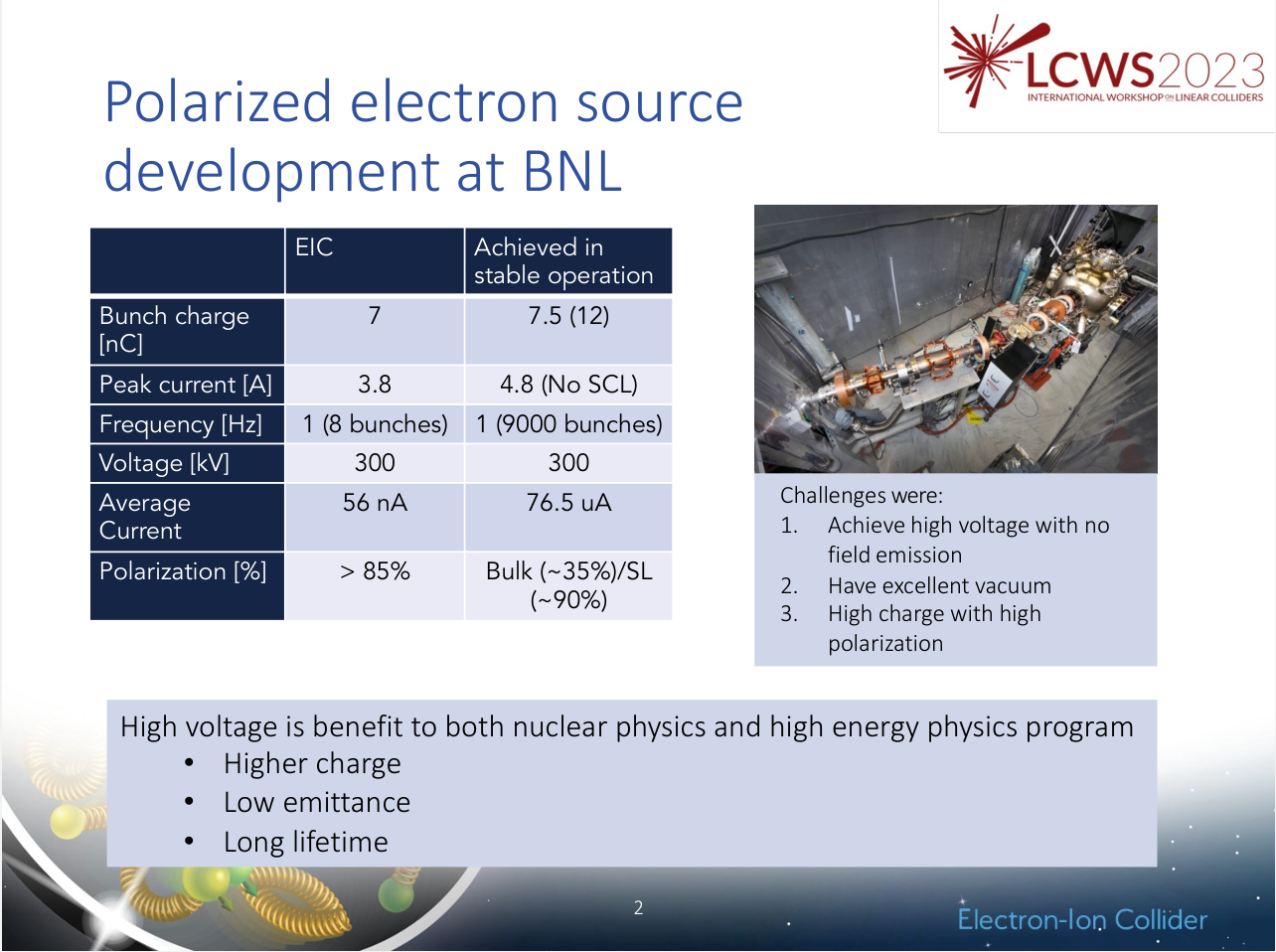 Erdong Wang (BNL)
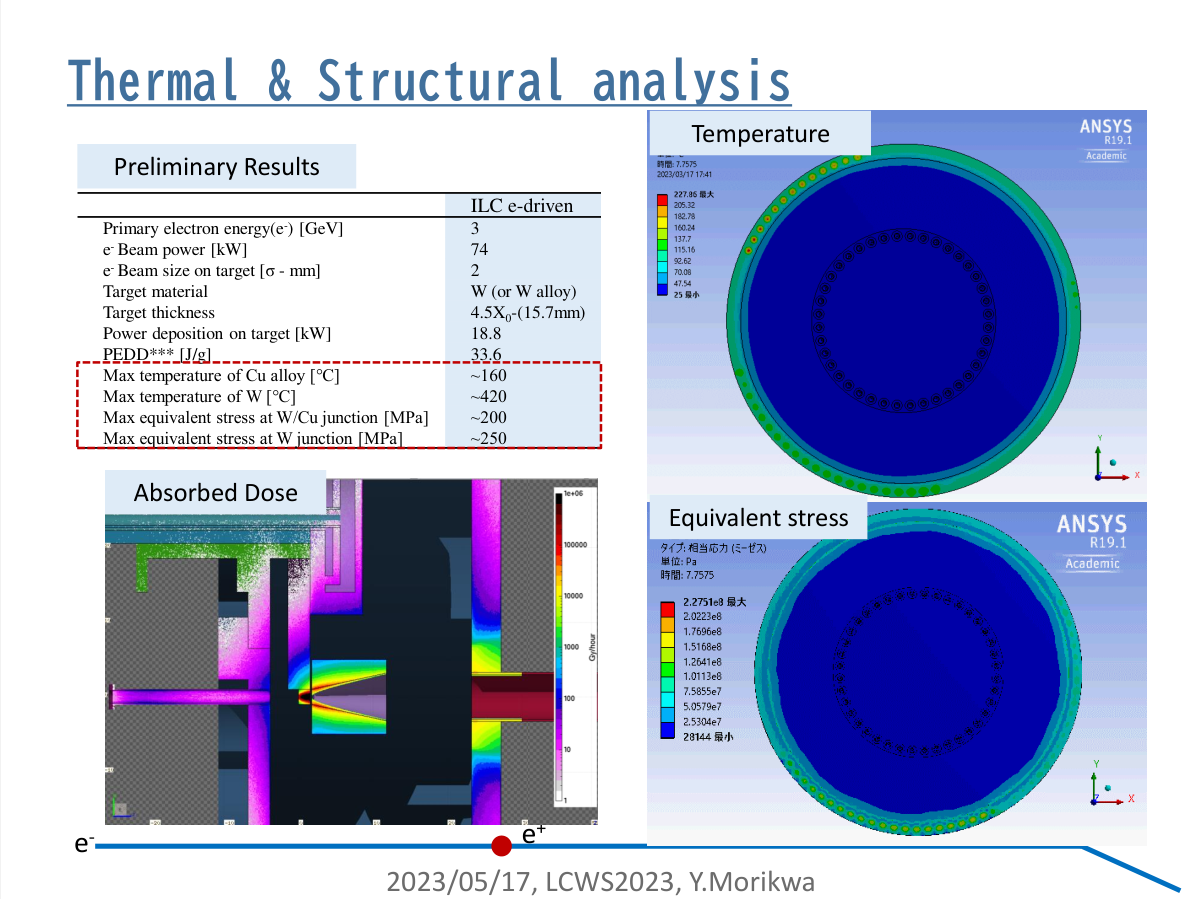 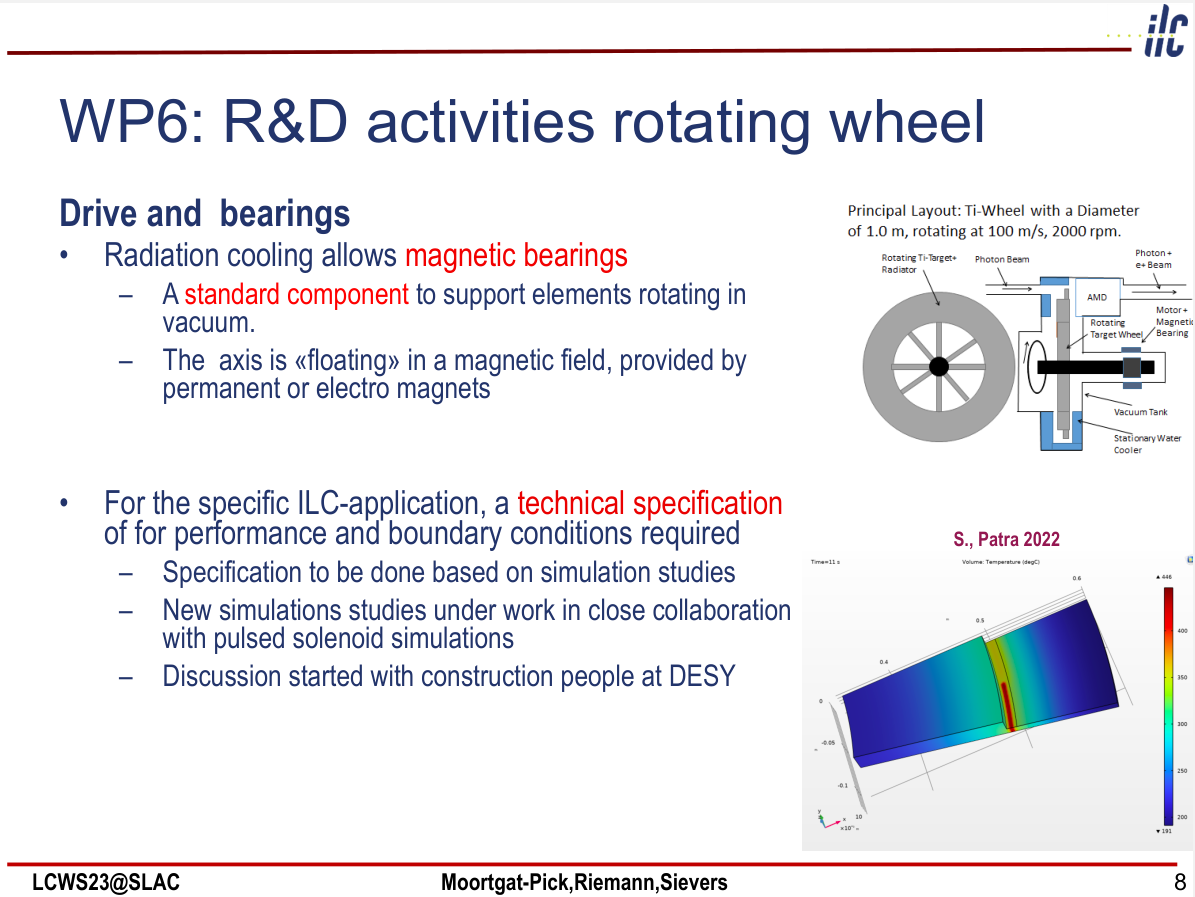 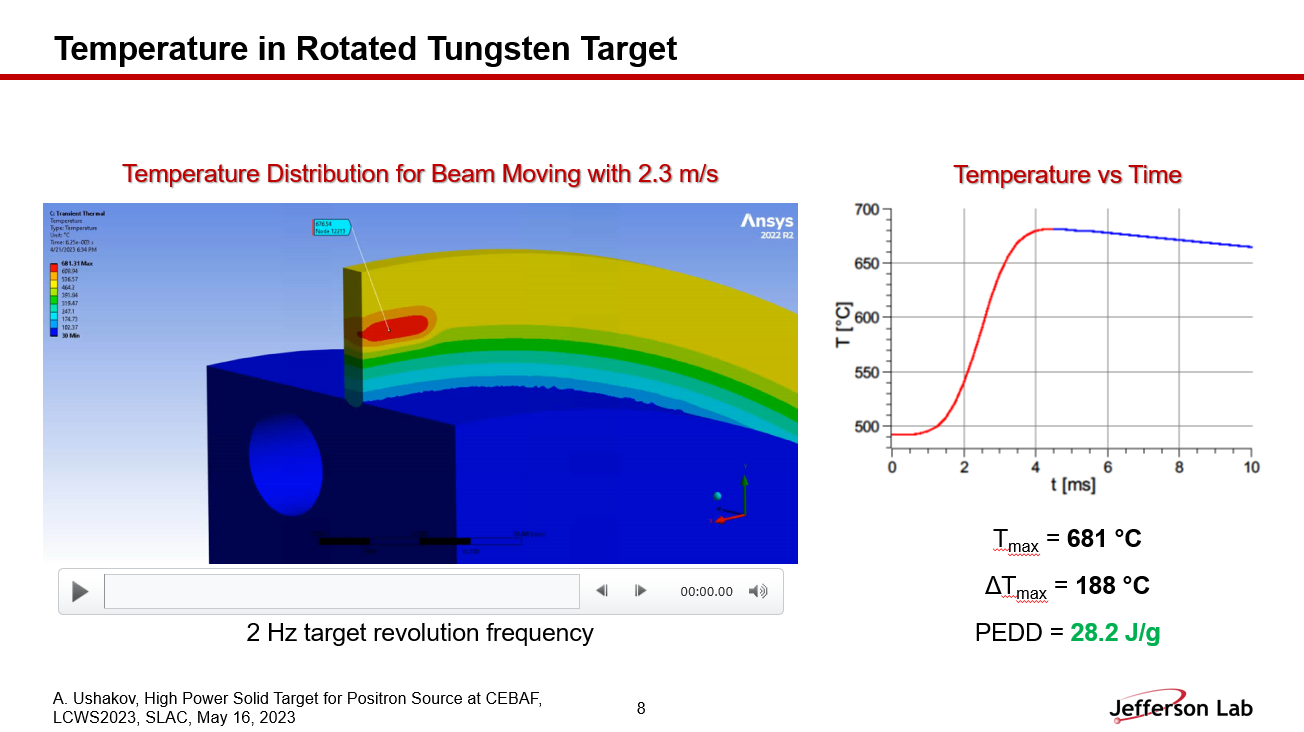 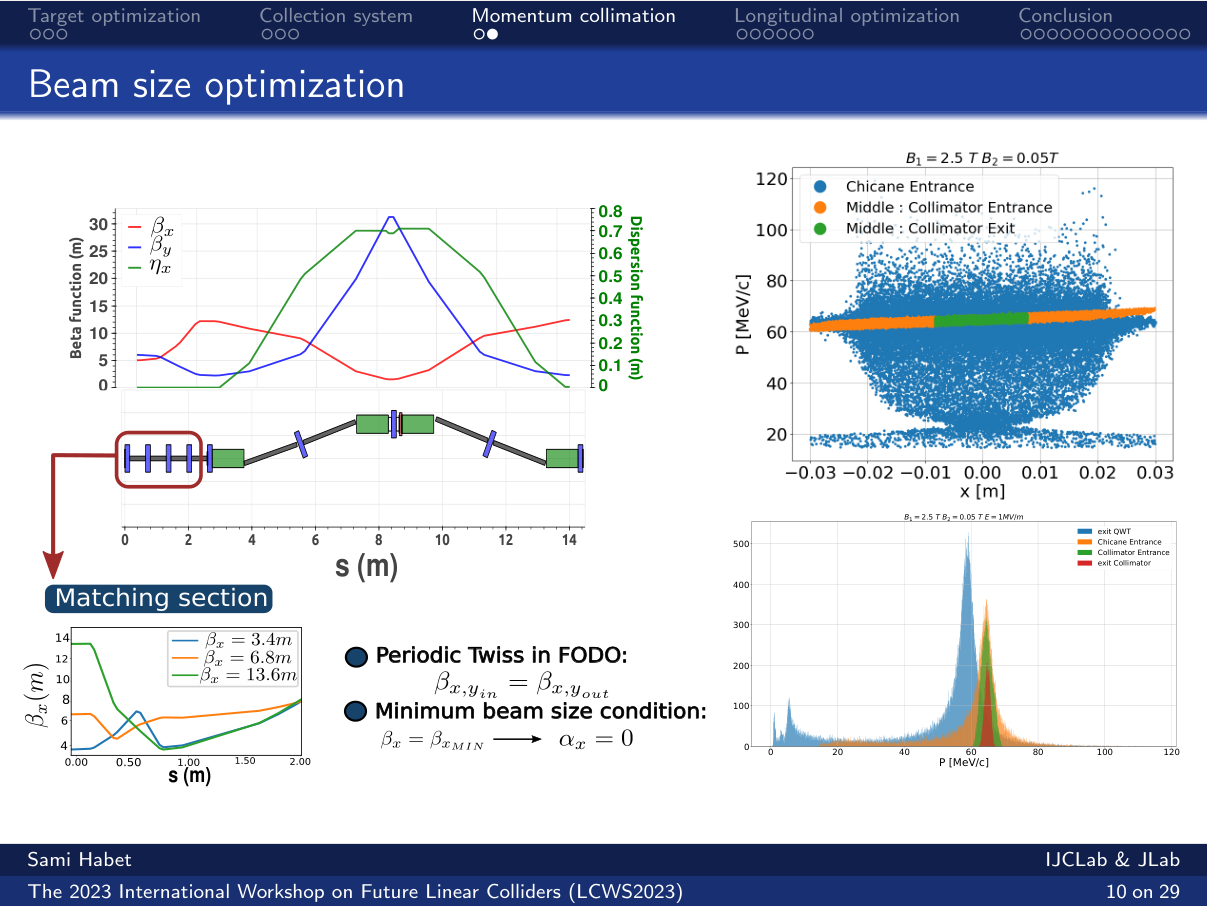 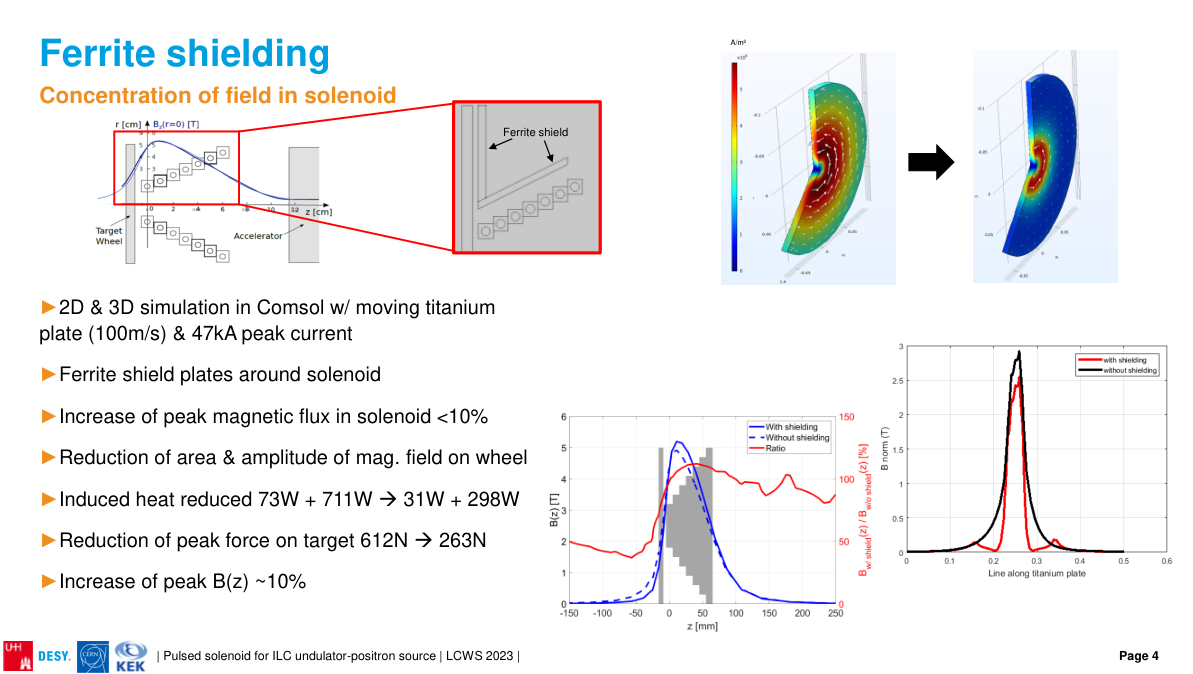 Carmen Tenholt (DESY)
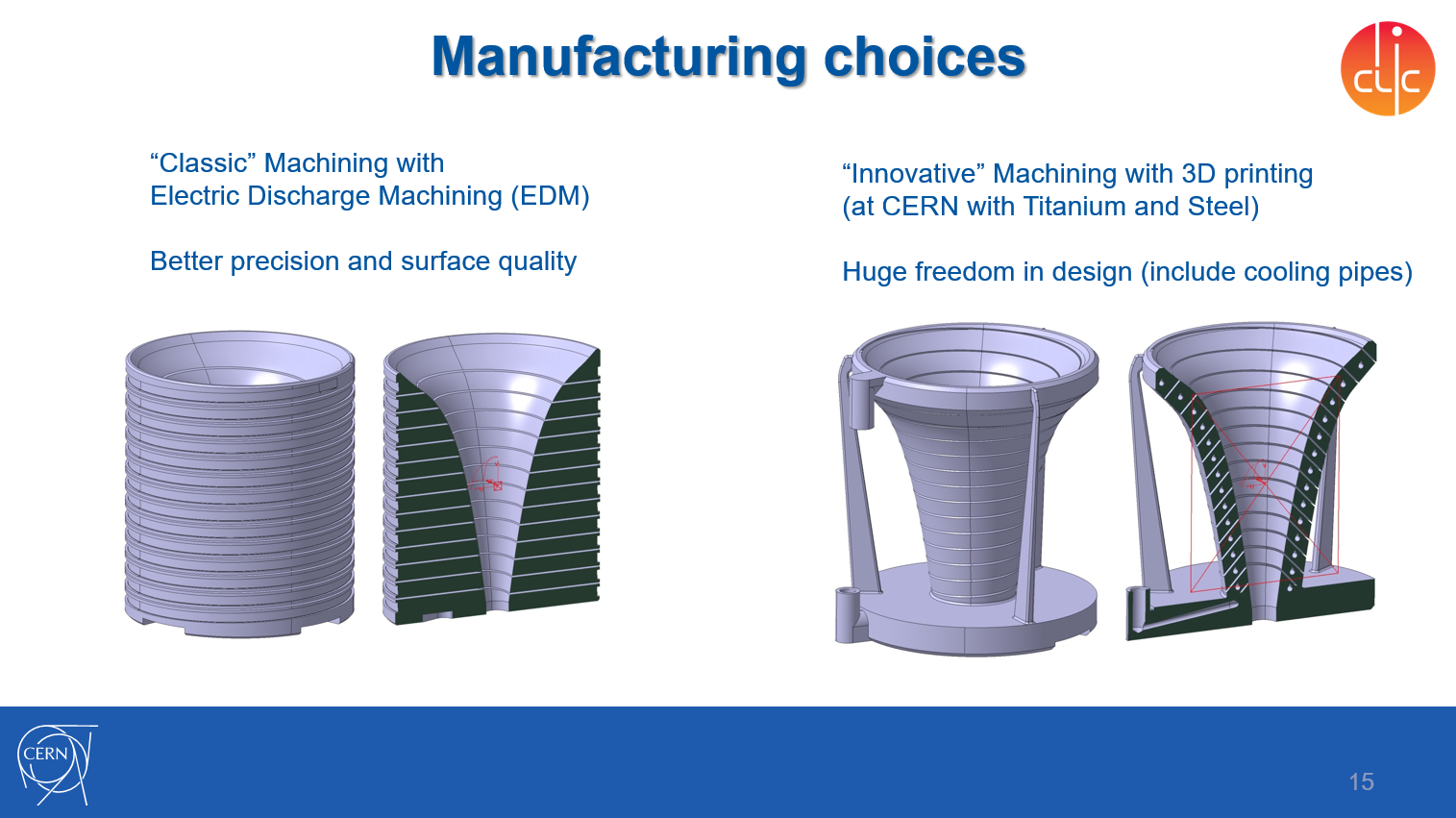 Steffen Doebert (CERN)
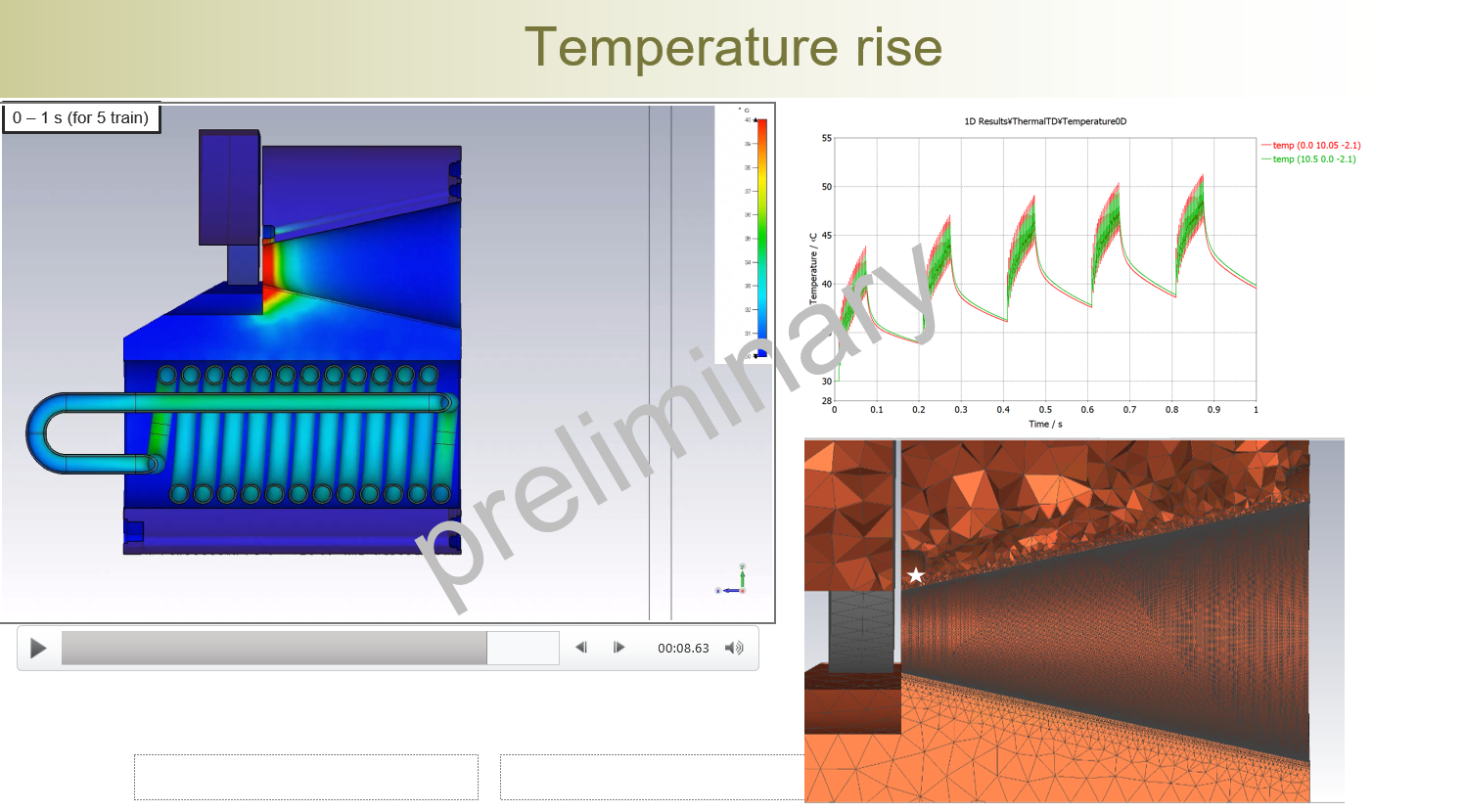 Yoshinori Enomoto (KEK)
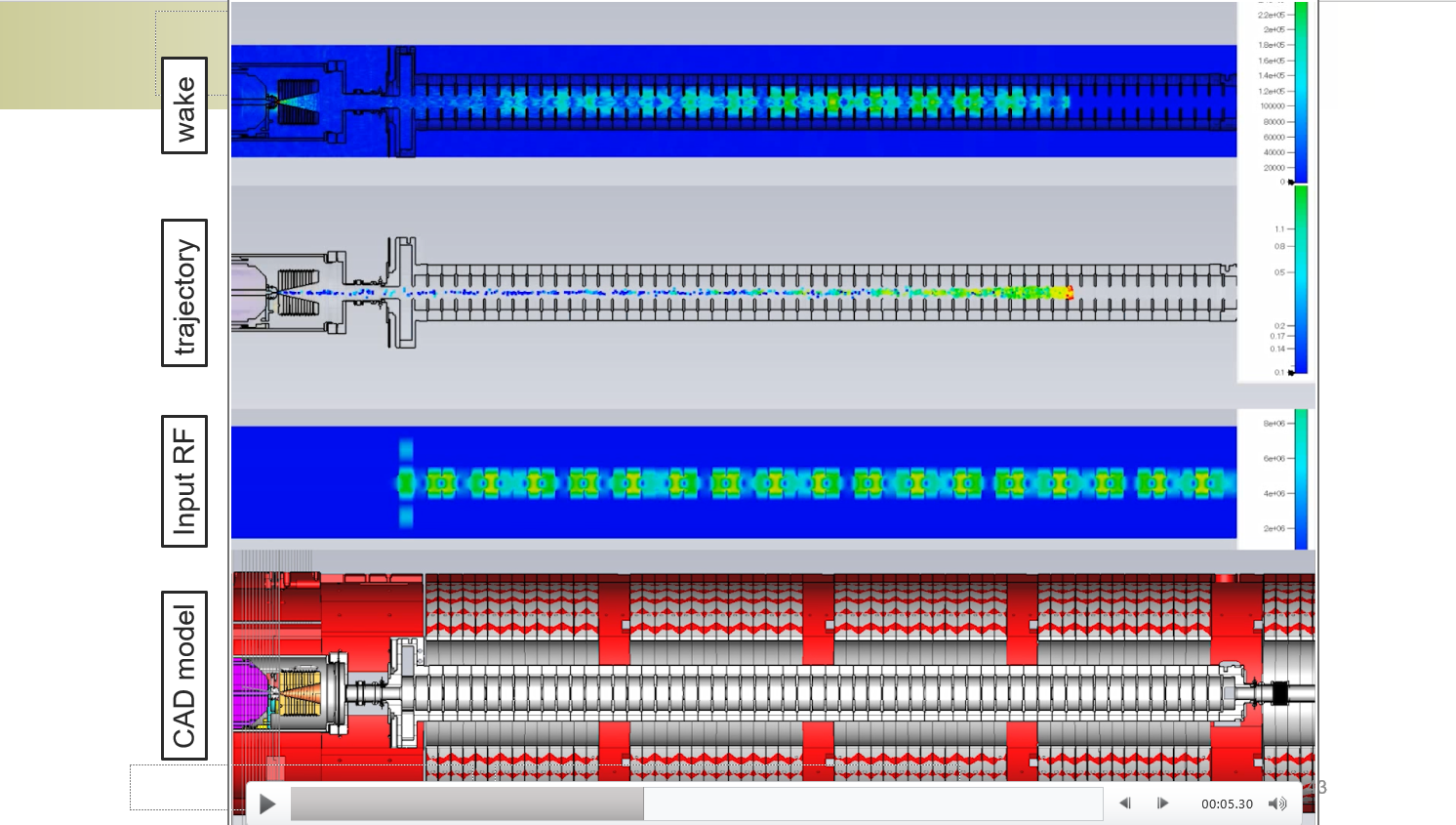 Yoshinori Enomoto (KEK)
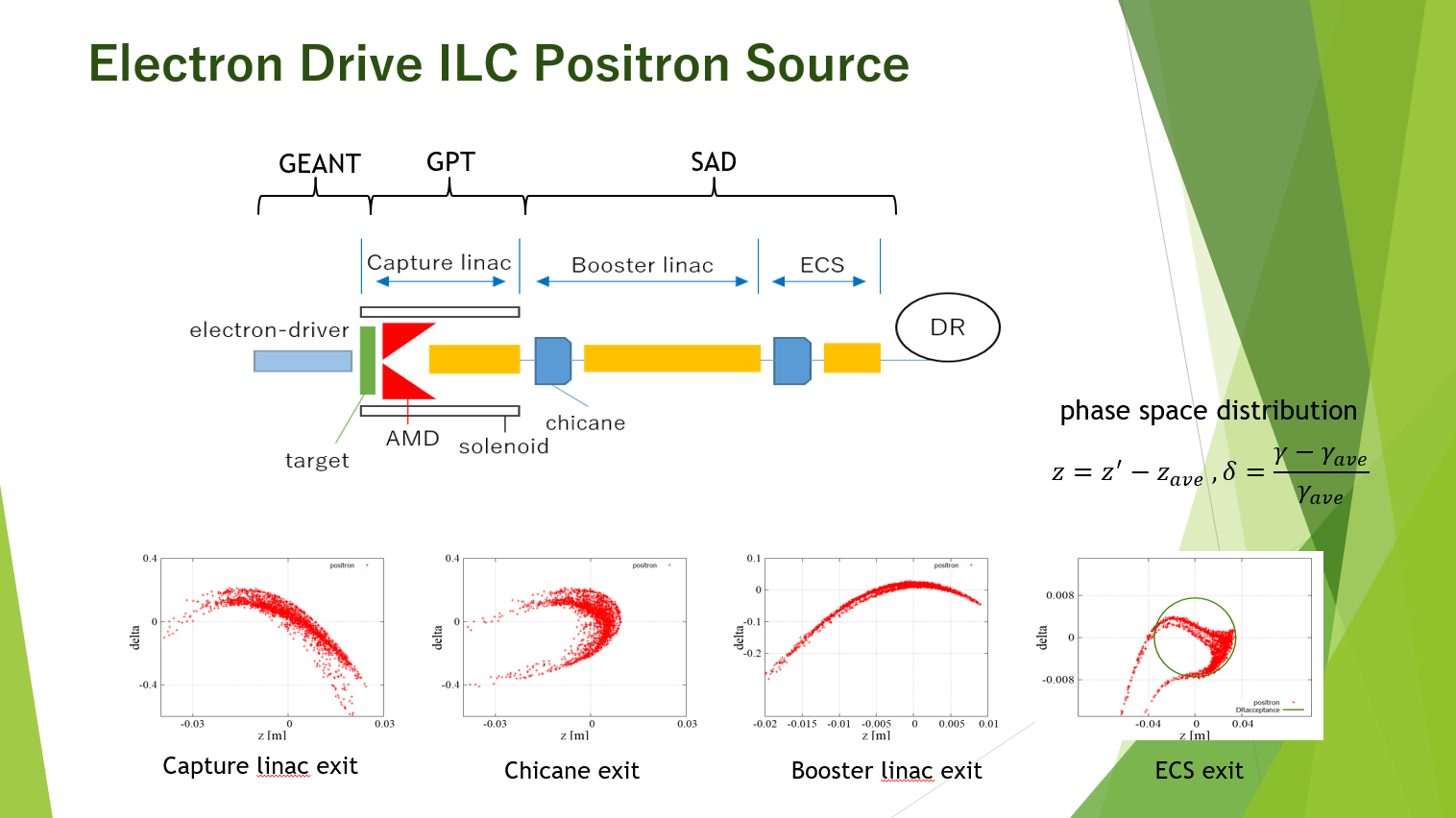 Masao KURIKI (Hiroshima University)
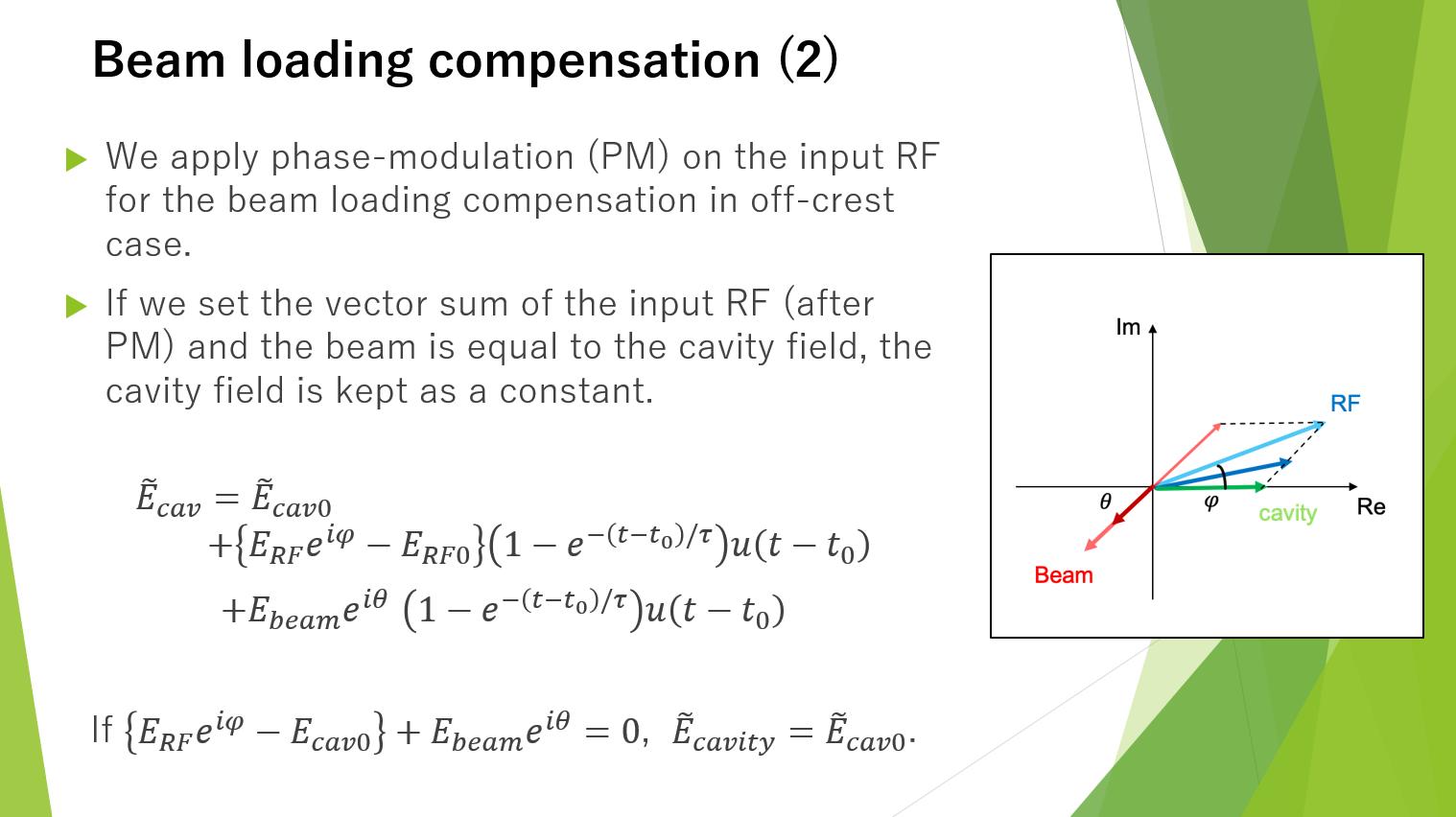 Masao KURIKI (Hiroshima University)
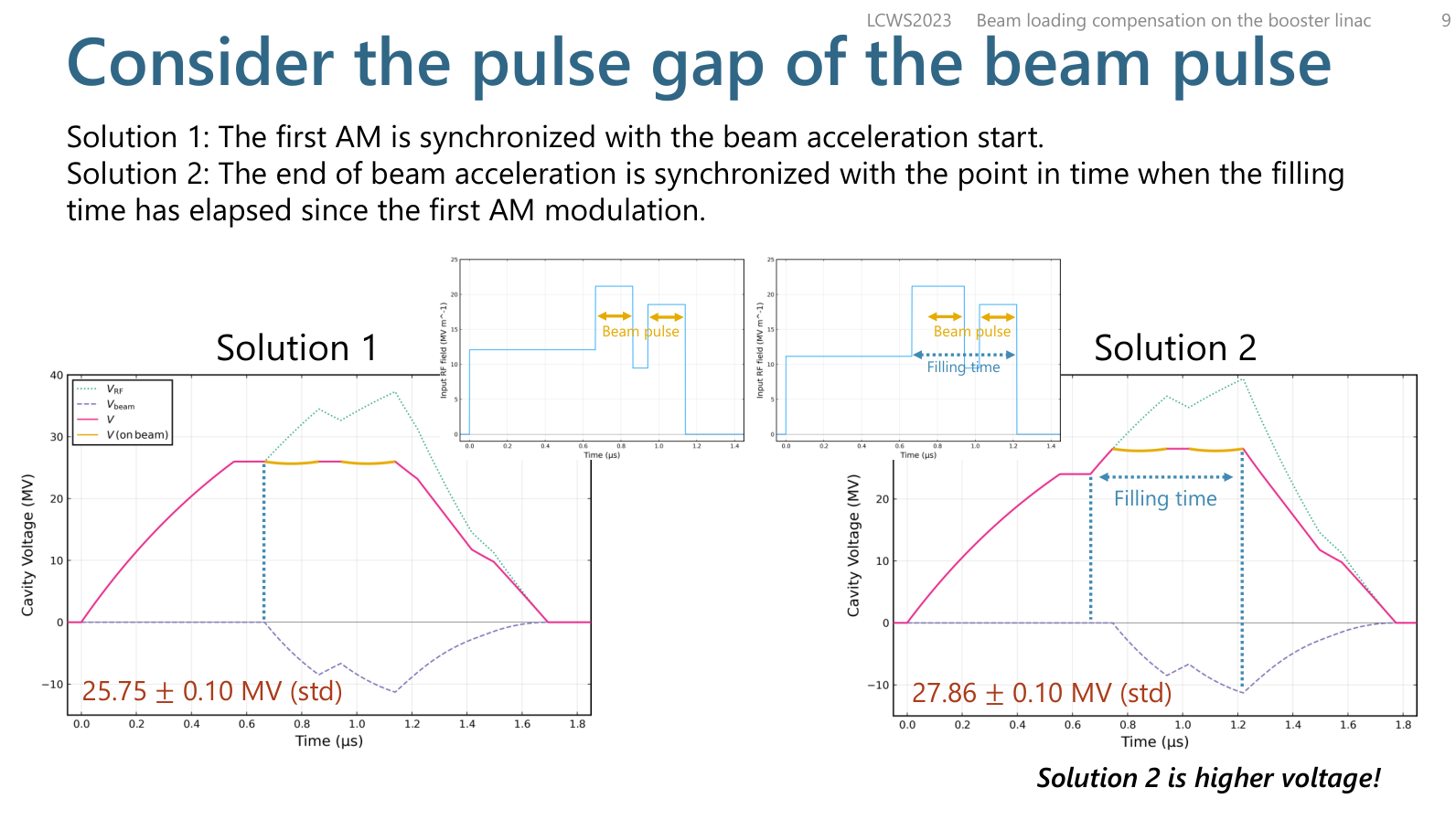 Shunpei KUROGUCHI (Hiroshima University)
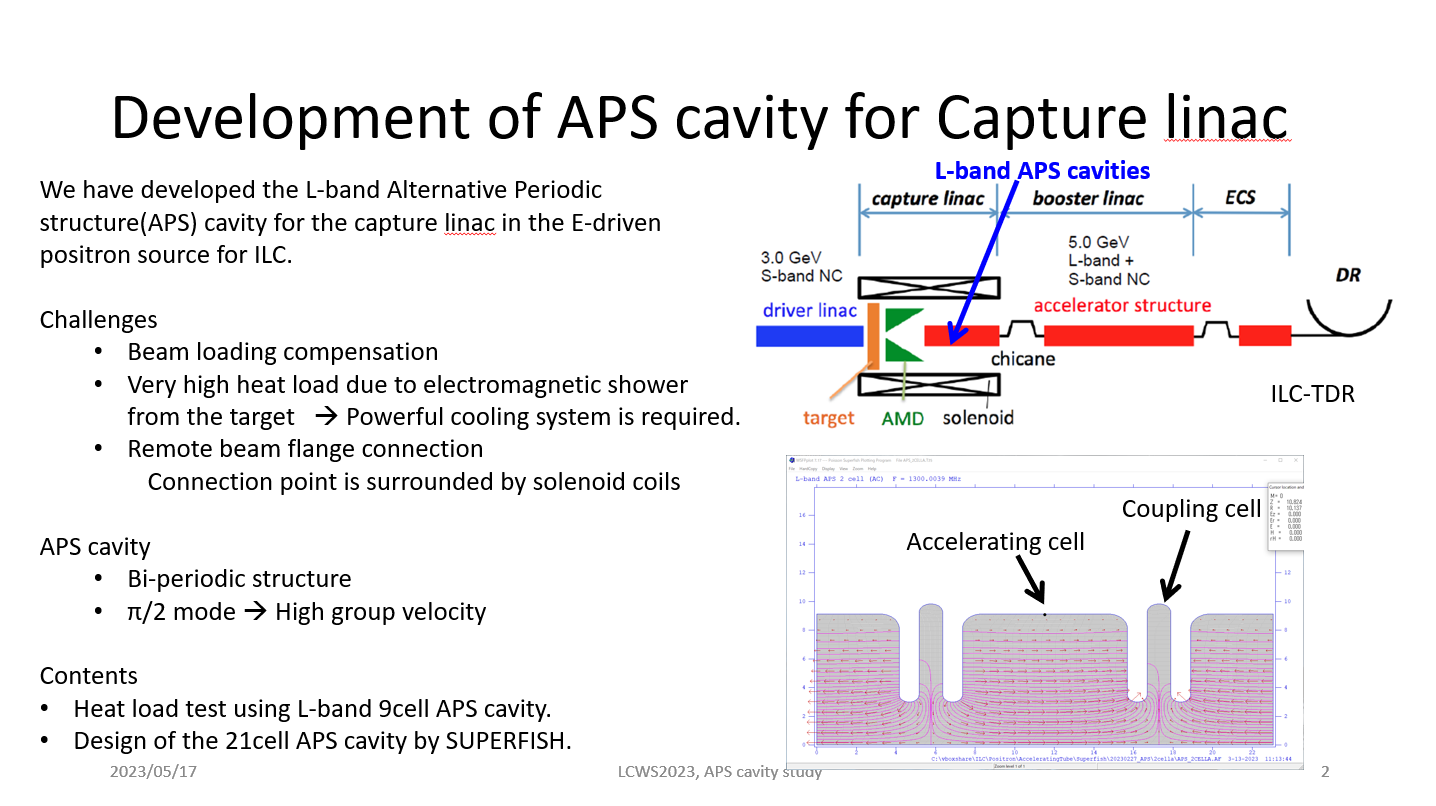 Masafumi Fukuda (KEK )
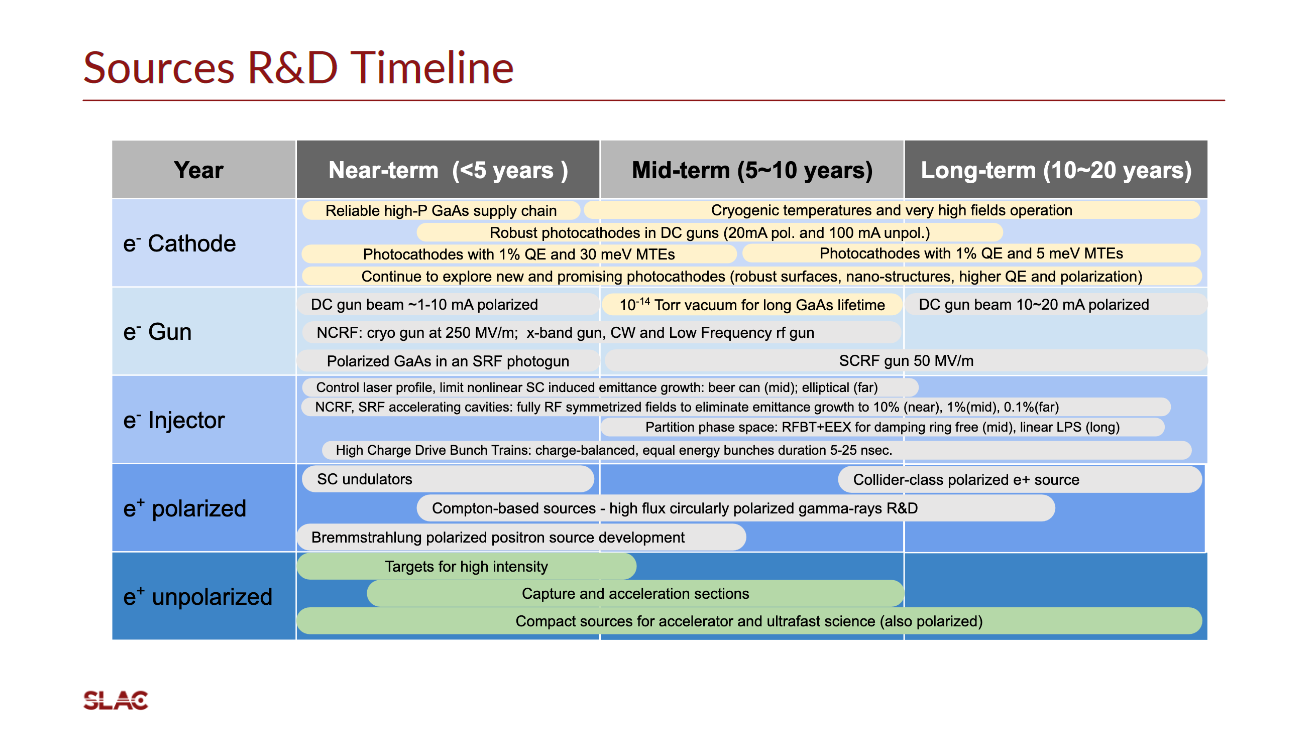 Spencer Gessner, SLAC
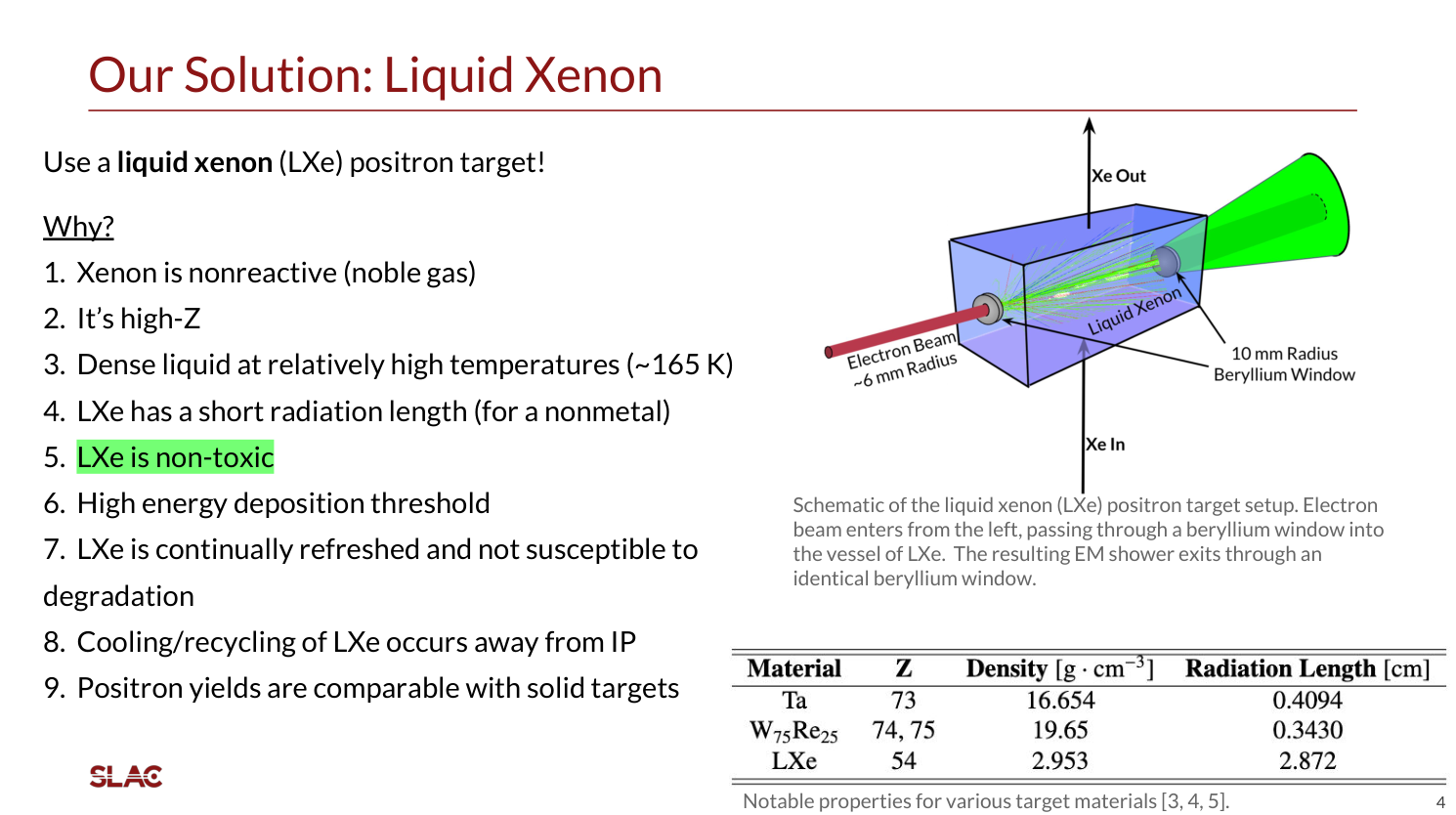 Max Varverakis (Cal Poly, SLO)